Figure 5. Quantitative analysis of the neuronal response latency. (A) Example of latency measurement using the ROC ...
Cereb Cortex, Volume 17, Issue 7, July 2007, Pages 1504–1515, https://doi.org/10.1093/cercor/bhl061
The content of this slide may be subject to copyright: please see the slide notes for details.
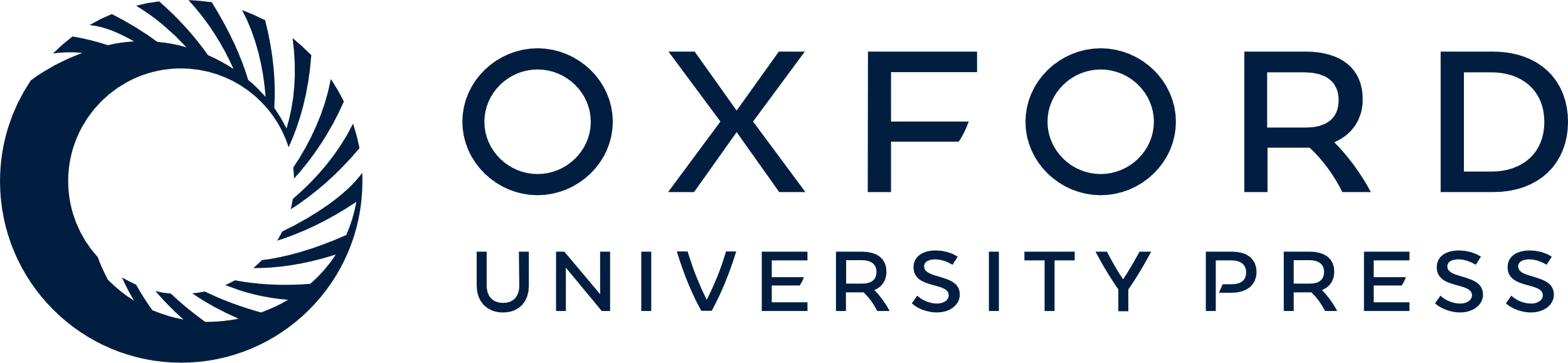 [Speaker Notes: Figure 5. Quantitative analysis of the neuronal response latency. (A) Example of latency measurement using the ROC analysis. Data are aligned on the initiation of memory-guided saccades in the preferred direction, and are sorted according to saccade latency. Spike data were filtered with a Gaussian (σ = 10 ms) for each trial, then were averaged across trials. The ROC value was computed for every millisecond by comparing trial-by-trial distribution of neuronal activity at a given time with that for 300 ms baseline interval immediately before the fixation point offset (open diamond). The time when 5 consecutive data points exceeded 0.75 was taken as the onset of the response (arrow). See Methods for details. (B) Each row of the pseudocolor plots shows time course of the ROC value obtained from a single eye position–related neuron. Data are aligned on saccade initiation, and are sorted by latency of neuronal activity. The range of medians of the time of cue reappearance is indicated by the top black bar. (C) Absence of correlation between magnitude of initial burst of activity and neuronal response latencies. The ratio of activities during early (initial 150 ms) and late (300–600 ms) response intervals is plotted as a function of response latency relative to saccade initiation. Different symbols are used for neurons in the dorsal and ventral groups. (D) Time course of population activity for memory-guided saccades in opposite directions along the preferred axis. Solid and dashed traces indicate means and 95% confidence intervals, respectively. Data are aligned on fixation point offset. The peripheral target reappeared 400 ms later, and monkeys were required to make a saccade until then. Because many neurons showed only a weak activity during the central fixation, the modulation of population activity for the direction opposite to the preferred direction was less than that for the preferred direction.


Unless provided in the caption above, the following copyright applies to the content of this slide: © The Author 2006. Published by Oxford University Press. All rights reserved. For permissions, please e-mail: journals.permissions@oxfordjournals.org]